ПЛАН РЕАЛИЗАЦИИ В РЕСПУБЛИКЕ САХА (ЯКУТИЯ) КОНЦЕПЦИИ РАЗВИТИЯ МАТЕМАТИЧЕСКОГООБРАЗОВАНИЯ В РФ
Егоров Владимир Анатольевич,  
ректор Малой академии наук РС(Я), 
к.ф.-м.н., доцент
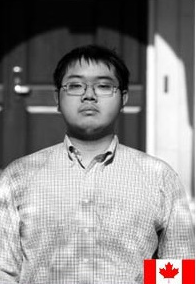 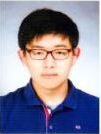 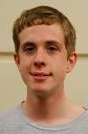 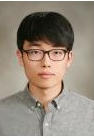 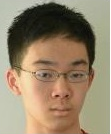 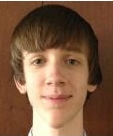 Результаты  международной математической олимпиады школьников (IMO)
Результаты  международного тестирования школьников TIMSS
(Trends in Mathematics and Science Study) по математике в 2011 г.
Результаты  международного тестирования школьников PISA (Programme for International Student Assessment)
Результаты стран по 
математической грамотности в 2011 г.
Проблемы развития математического образования: – мотивационные – содержательного характера – кадровые
Меры для совершенствования государственной политики в области математического образования
Российская Федерация
2013 - Концепция развития математического образования в РФ
2014 - План мероприятий Минобрнауки РФ по реализации Концепции
Республика Саха (Якутия)
2014 - План мероприятий по реализации Концепции развития математического образования в РФ в РС(Я) 
2014 – Распоряжение о проведении юбилейных мероприятий, посвященных 100-летию М.А. Алексеева
2015 - План мероприятий, посвященных 55-летию физико-математического движения в Республике Саха (Якутия)
2015 - План мероприятий по повышению качества образования по предметам естественно-математического цикла в общеобразовательных организациях РС(Я)
[Speaker Notes: О проведении юбилейных мероприятий, посвященных 100-летию народного учителя СССР М.А.Алексеева]
Реализаторы Плана
Министерство образования: 
Институт развития образования и повышения квалификации
Малая академия наук РС(Я) 
(Физико-математический форум «Ленский край» )

Северо-Восточный федеральный университет:
Научно-исследовательский институт математики
Институт математики и информатики
Педагогический институт
Факультет довузовского образования и профориентации
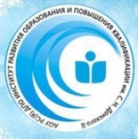 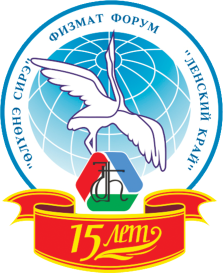 Министерство образования Республики Саха (Якутия)Физико-математический форум «Ленский край»с.Чапаево, Хангаласский улус
Регистрационный номер проекта № SP.15.067
III смена (23 июня – 2 июля) - 100 обучающихся 8-11 кл.
Стажировка учителей профильных школ
СТУПЕНЬКИ РОСТА
Летняя многопрофильная школа
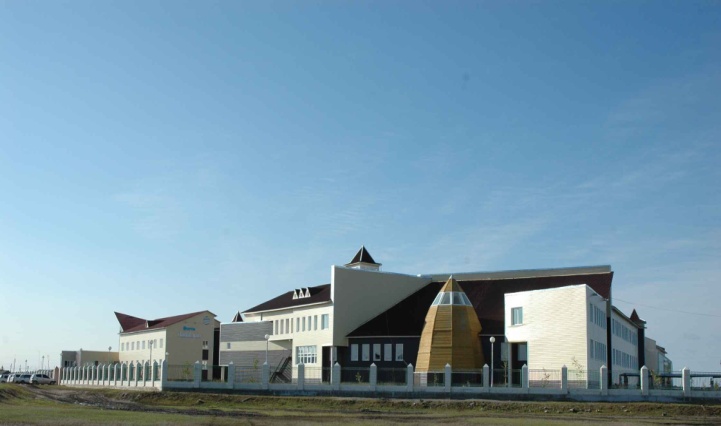 II смена (12-21 июня)  - 100 обучающихся 7-9 кл.
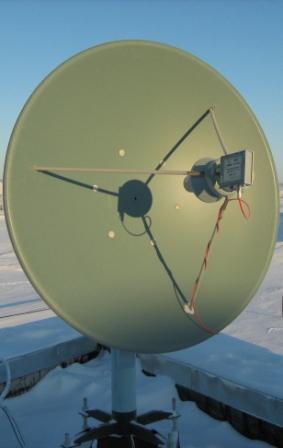 Стажировка учителей профильных школ
I смена (1-10 июня)  - 100 обучающихся 5-6 кл.
Стажировка учителей школ
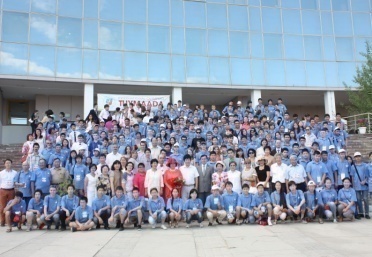 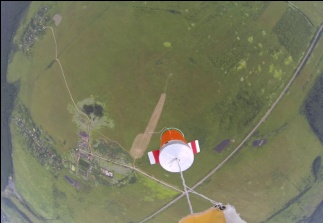 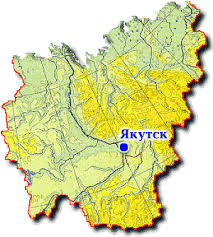 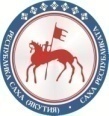 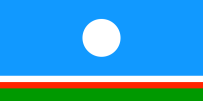 3,1 млн. кв. км
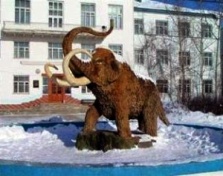 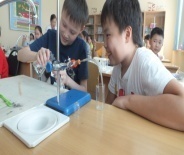 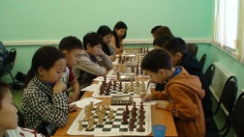 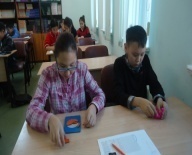 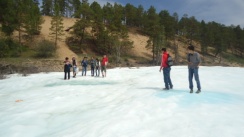 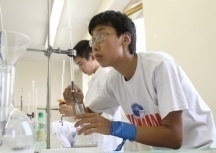 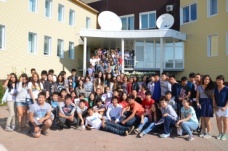 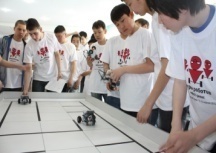 с. Чапаево
Выездные школы
Летние школы МГУ, НГУ, «Интеллектуал», Киров,
С-Петербург, Казань,
«Сириус» (Сочи)
Выездные конкурсные мероприятия
УТЮМ
Турнир Колмогорова
Турнир им. Саввина
Мат. многоборье
Колмогоровские чтения
Олимпиада им. Сатпаева
Олимпиада им. Эйлера
Олимпиада им. Жаутыкова
Международная олимпиада«Туймаада»по математике, физике, химии и информатике
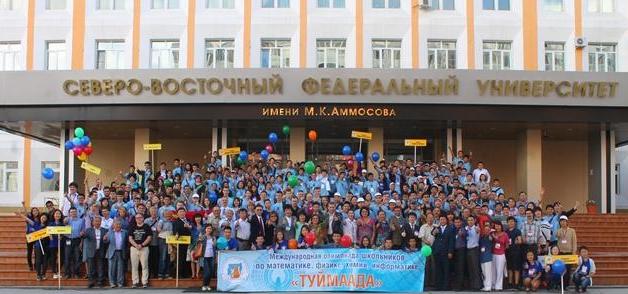 Проводится с 1994 г. (2015 г. – 203 участника)
ПРЕДЛОЖЕНИЯ ДЛЯ СЪЕЗДА
1. Всероссийская конференция по проблемам математического образования (март 2016 г.)
2. Международная математическая  олимпиада (Россия, 2020 г.)
Основная цель Концепции:
	вывести российское математическое образование на лидирующее положение в мире.
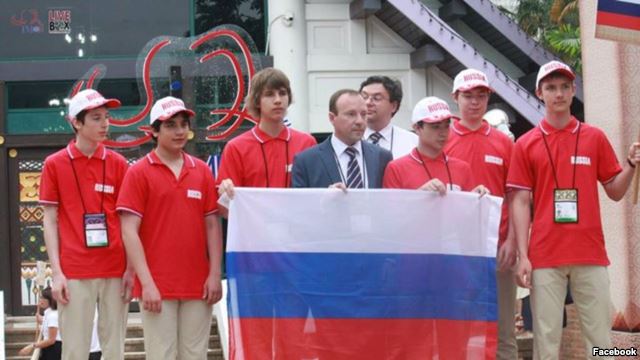 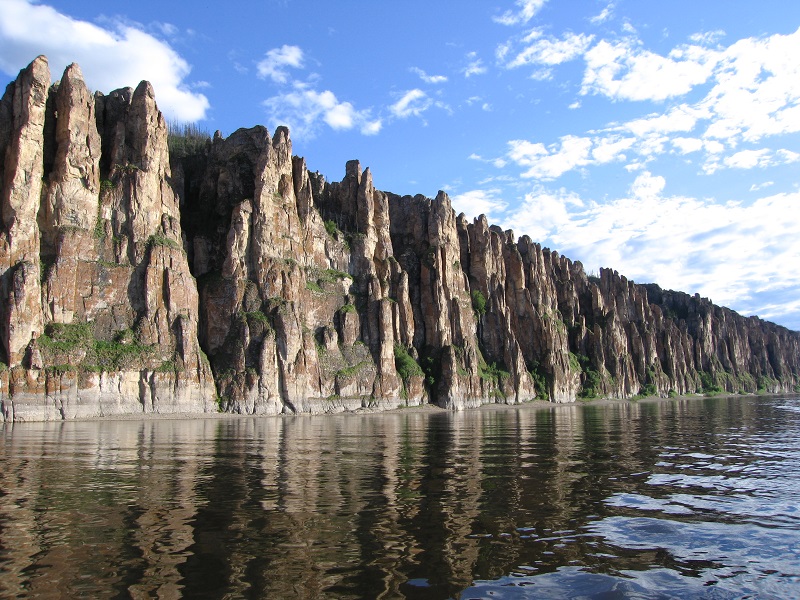 XXIII Международная олимпиада «Туймаада»
15-22 июля 2016 г.